Whitehead Medical SocietyInterest Meeting
9/5/18
1
Who We Are
The WMS is the officially recognized student government of the UNC SOM and serves the social, educational, and personal interests of the UNC SOM medical students.
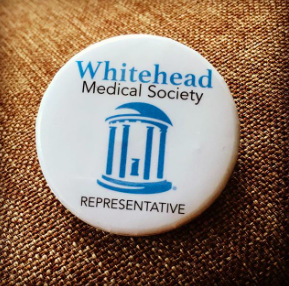 @unc_wms
2
9/5/18
Positions Available
Foundation Phase Co-Presidents (2)
VP of Student Affairs (2)
Foundation Chief Advocate (1)
VP of Curriculum Affairs (2)
VP of Research and Publications (1)
VP of Education Development (1)
VP of Information Technology (1)
VP of Community Service (1)
VP of Student Recruitment (2)
VP of Financial Affairs (1)
VP of Campus and Diversity Affairs (1)
NEW: VP of Advertising and Outreach (1)
Foundation Phase Co-Presidents
Ryan & Sean
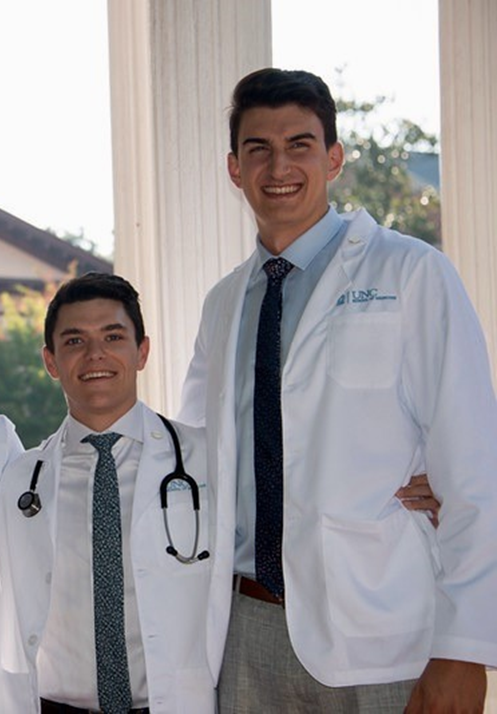 Act as liaisons between the Foundation Phase classes and the faculty, staff and administration:
Dean’s Luncheons
Curriculum Meetings
Town Halls
WMS Monthly Meetings
Organize important events for UNC SOM:
Annual UNC Cadaver Memorial Service
Winter Gala
Fall and Spring Apparel Sales
Graduation and White Coat Ceremony Committee Members
Mixers with other schools
Whatever fun event your heart/class desires!
Writing witty/informative Weekly Blasts
Act as a source of information about Whitehead and the School of Medicine for your peers and non-SOM students
Work with and support WMS representatives to ensure the successful development of the MS1/2 UNC SOM experience
Sean_Donohue@med.unc.edu
Ryan_Searcy@med.unc.edu
VPs of Student Affairs
Abby & Asim
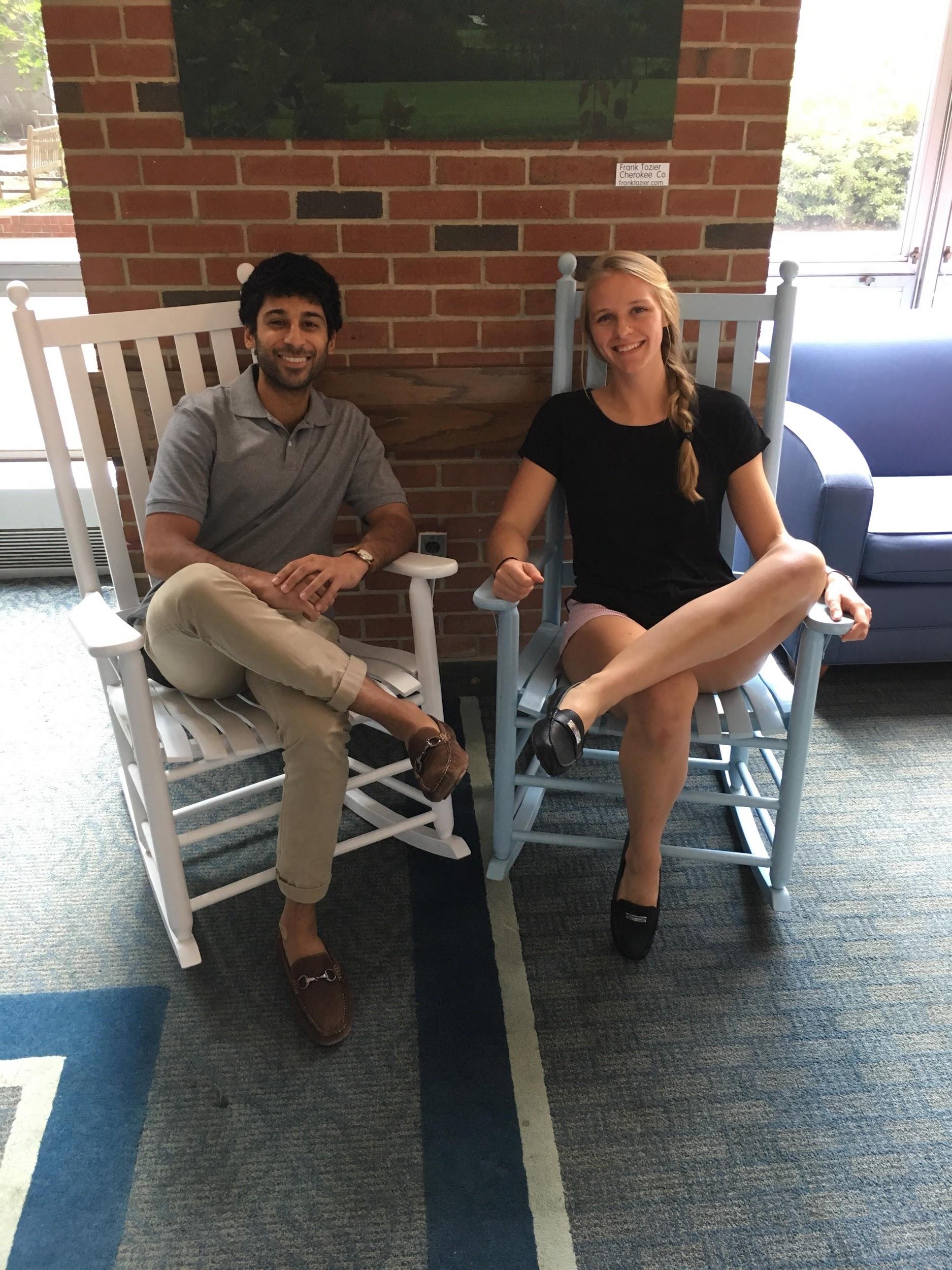 Oversee all student organizations
Maintain updated list of registered orgs
Assist with the UNC registration process
Serve as liaison for the Student Union
Direct transition of leadership
Allocate funding
Facilitate reimbursements for activities/expenses
Help organize the activities fair
Coordinate Career Opportunities Series Lunches
Maintain student lounge and active lounge
Participate in the HSL library committee
Chief Advocate
Kelli Klinc
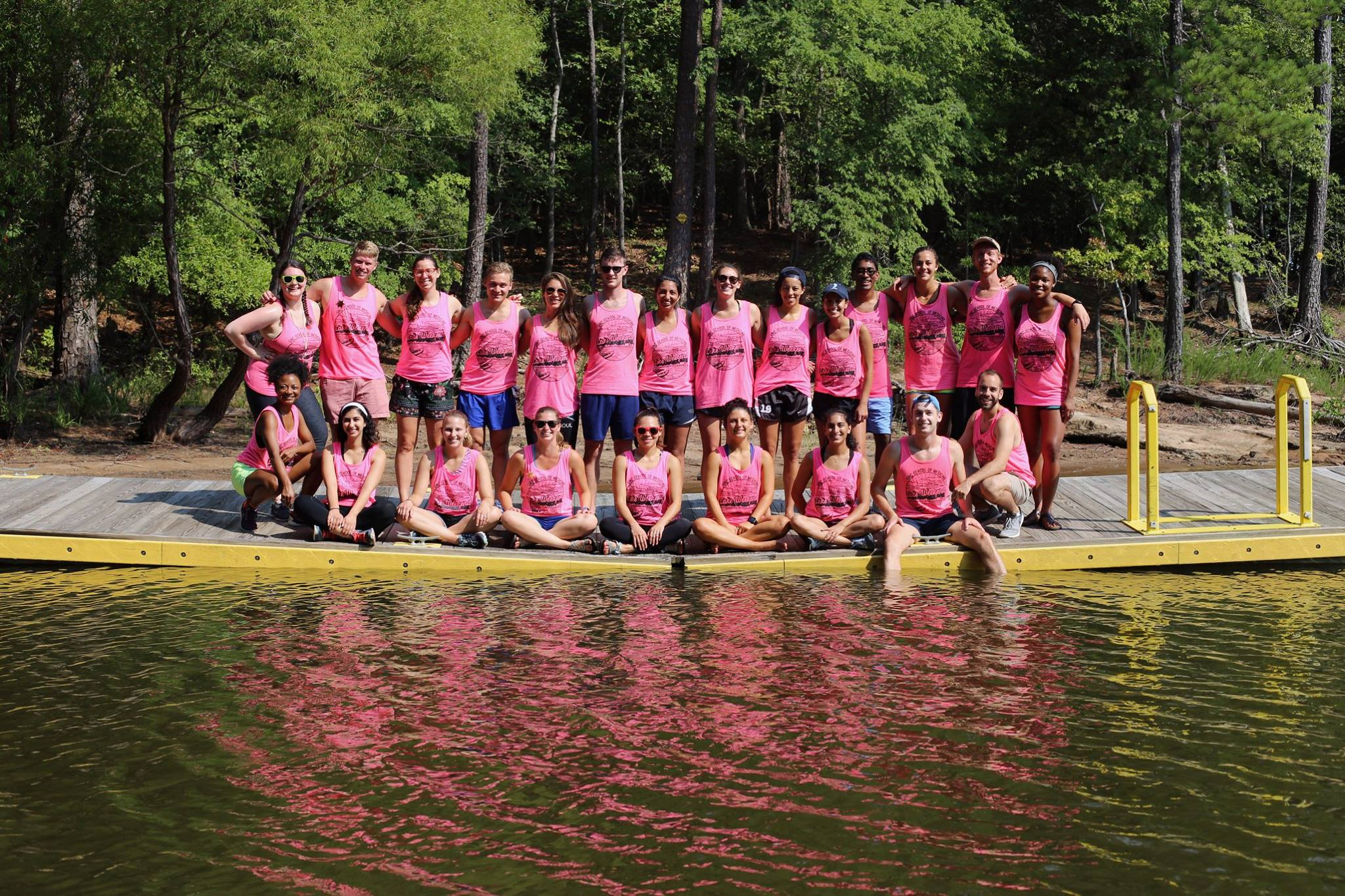 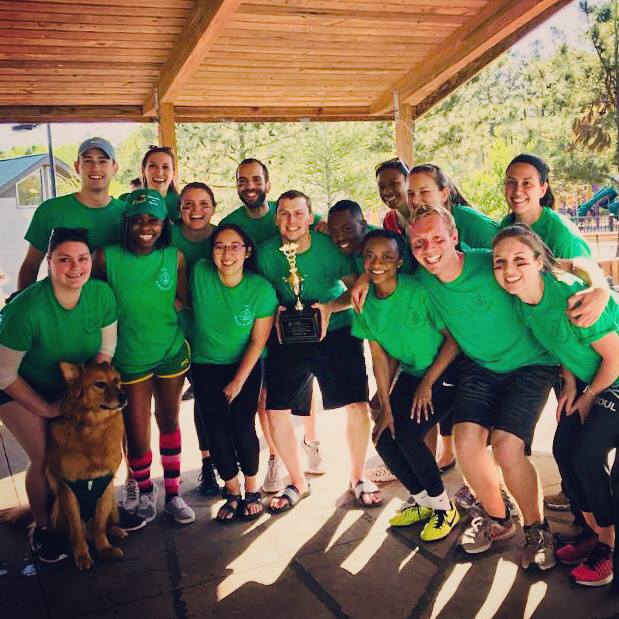 Responsibilities= All the FUN things!
Lake Weekend
College Cup
MS1 Orientation
Brown Bag Lunches
College Events 
Working with some awesome classmates

You should run for this if…
You love people!
Your backup plan was to be a career camp counselor
You enjoy event planning
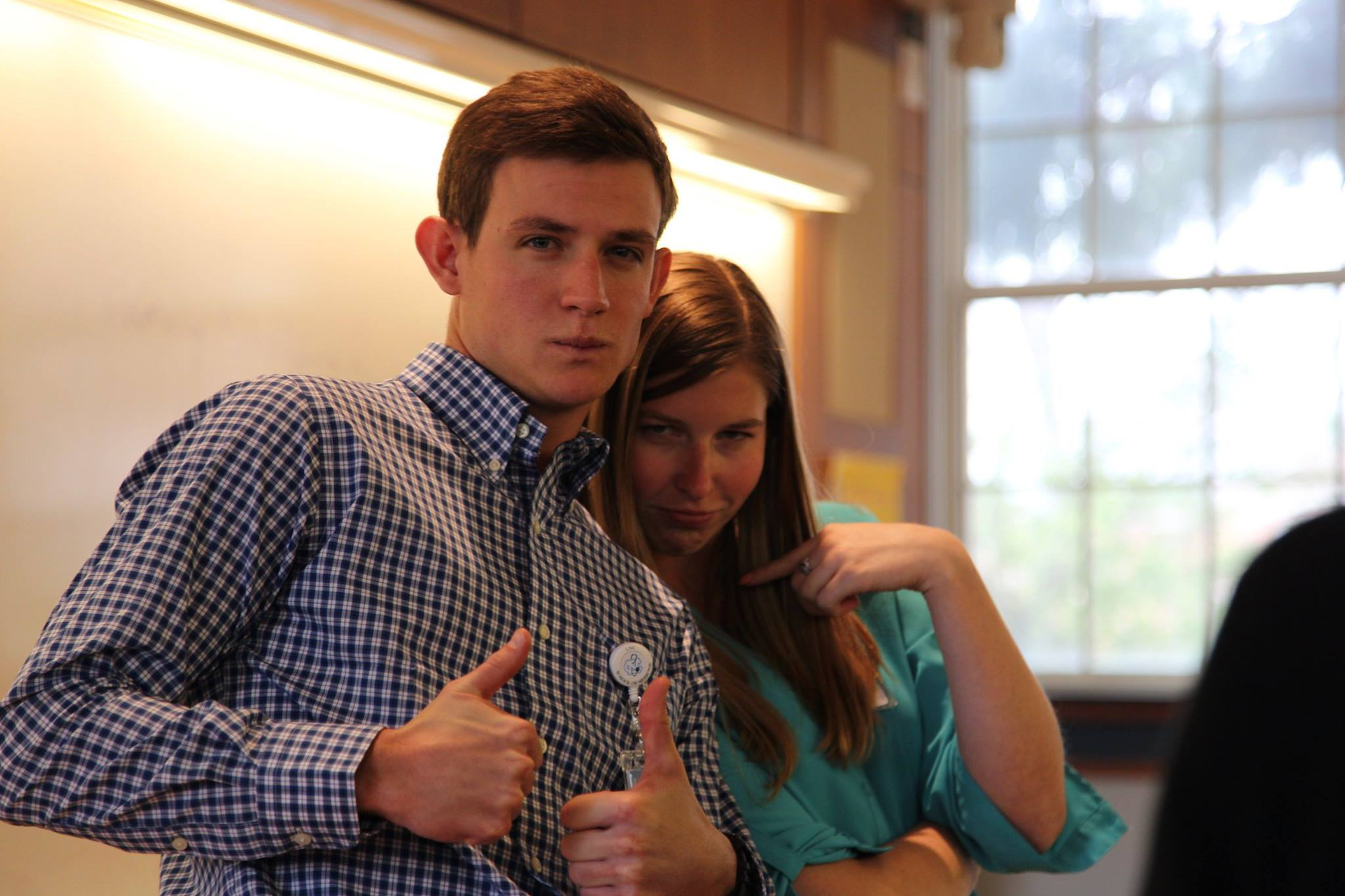 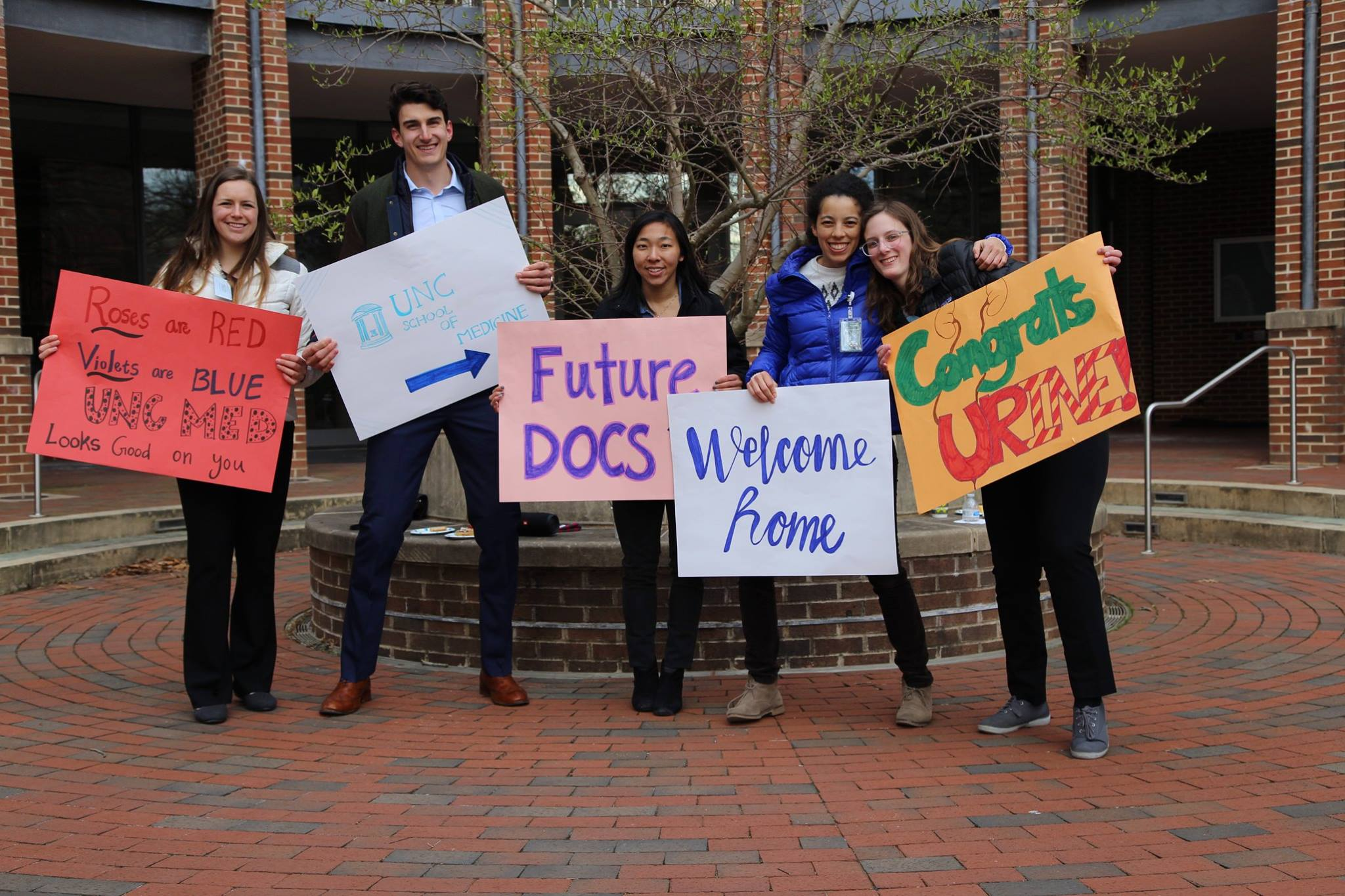 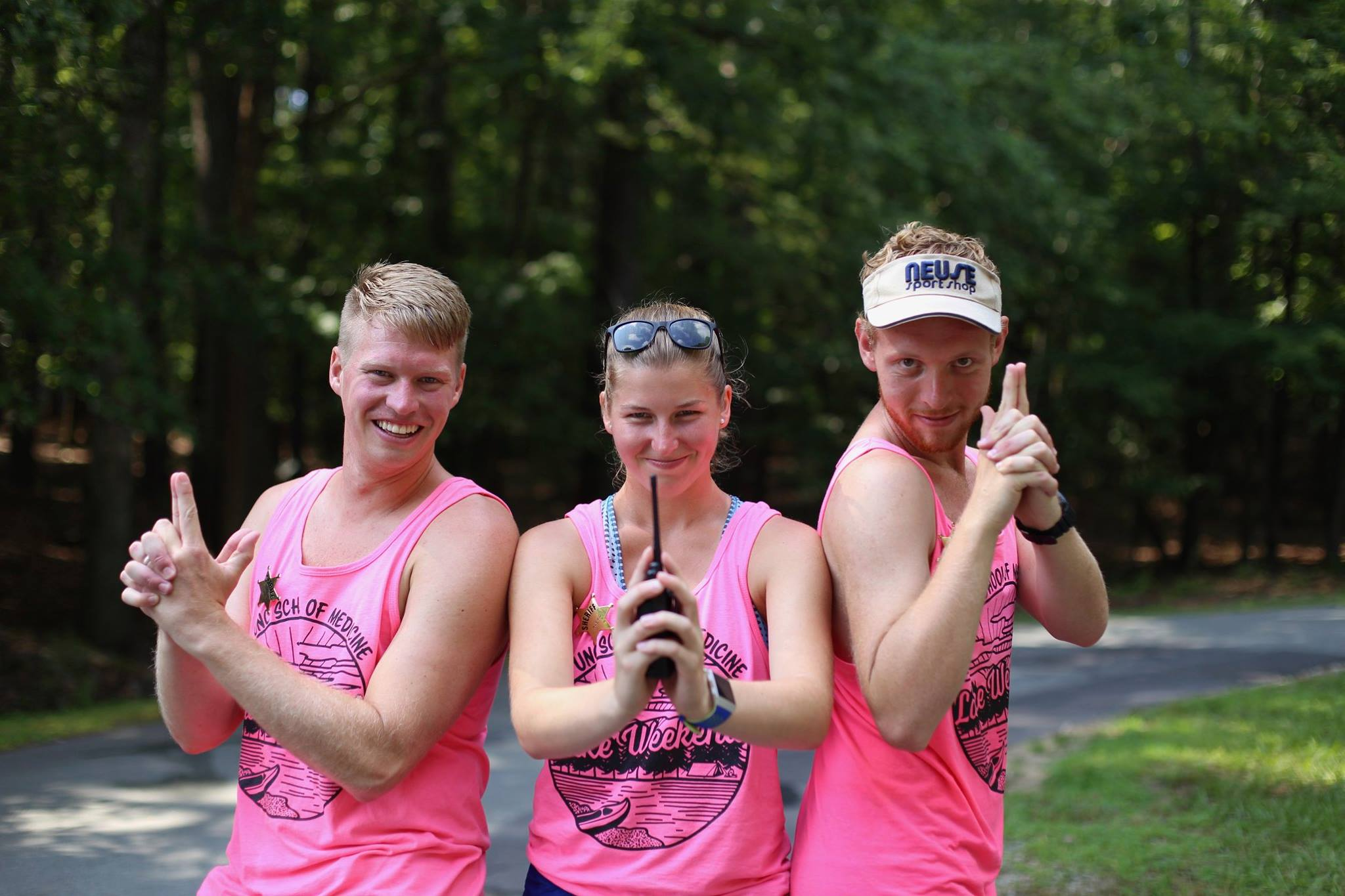 kelli_klinc@med.unc.edu
919-880-0972
VPs of Curriculum AffairsPortia Nleya and Bailey Allen
Job Description
Serve as a liaison between the student body and the Foundation Phase faculty for curricular matters.
Day-to-Day
Organize and lead block-reviews with course directors and educational support staff.
Set agenda for and lead curriculum-focused meetings with education administration.
Attend faculty-lead Foundation Phase meetings.
Be a voice for your class.
Perks
You get to know many faculty members really well.
You will get to know your class even better.
You advocate for curricular changes – and see them happen!
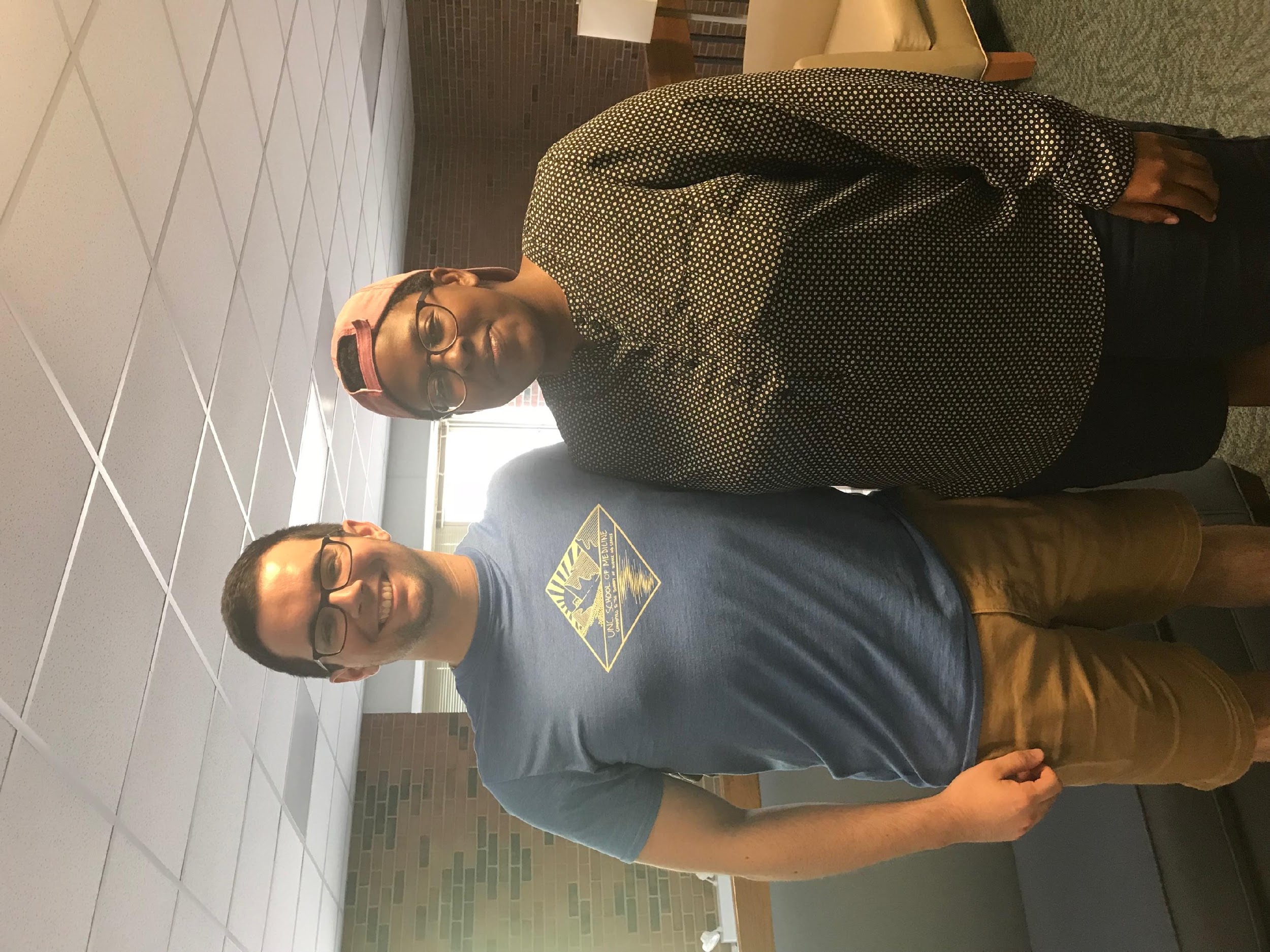 7
9/4/18
VP of Research and Publications Allie
Research liaison for medical students
WMS Website: Maintain content on research opportunities, resources, and funding sources
Upcoming: “Student Research Spotlight”
JBG Student Research Day: Host abstract drop-in/workshop; coordinate with JBG Research Society as needed

Coordinate and host case conference lunches for each block

Assist with other aspects of WMS website, social media, and activities calendar (as needed)
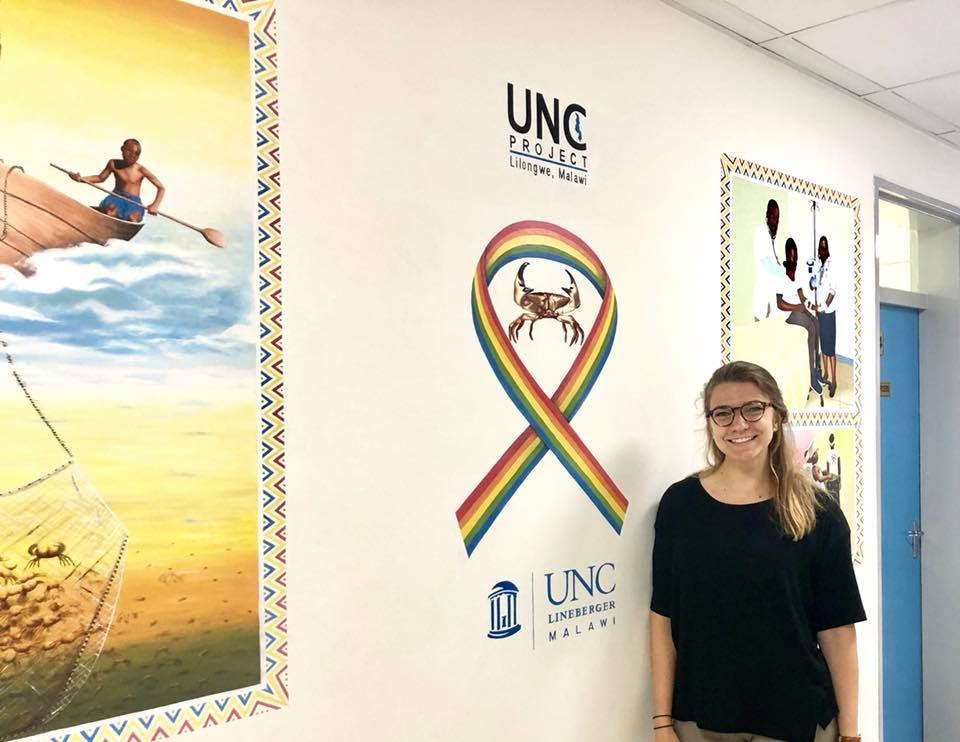 Current officer: 
Allie Bukowski
alexandra_bukowski@med.unc.edu
8
9/4/18
[Speaker Notes: Alexandra_bukowski@med.unc.edu
203-947-2593]
VP of Educational Development
Malcolm Chapman
Responsibilities
TEC Foundation Phase Committees
Serve as a liaison to the student body by conducting opinion polls/focus groups during the year as needed.
Task Force
Represent the student body on task forces/committee meetings that pertain to educational development and curriculum revision.
Accreditation
Be involved with the LCME (Liaison Committee for Medical Education) routine reaccreditation process.
Alumni
Serve as the student representative for both the Alumni Affairs and Foundation office.
AAMC/AMA	
Serve as AAMC/AMA Organization of Student Representatives (OSR) delegates through attendance of the AAMC/AMA Annual Meeting.
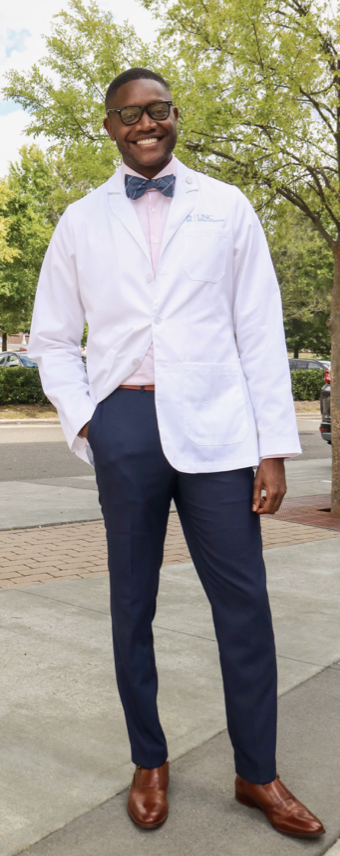 [Speaker Notes: Examples: Bi-weekly curriculum meetings, Academic Technology Services, Alumni Buddy Progra]
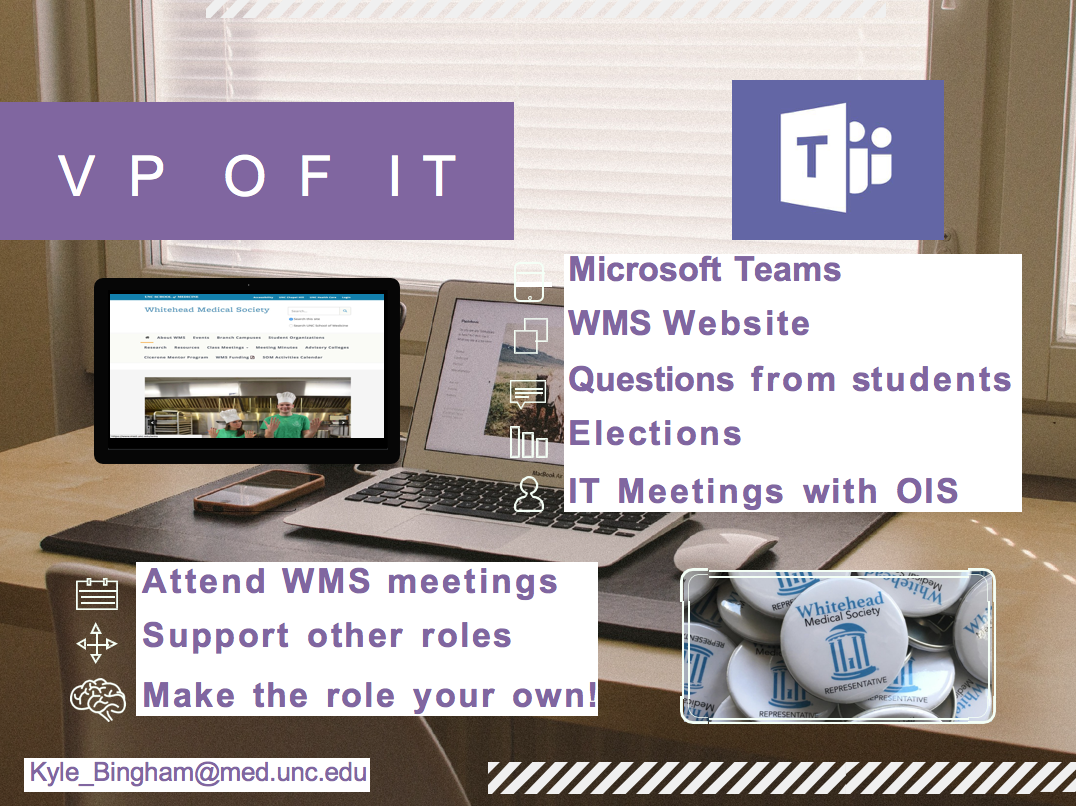 VP of IT
Kyle
Run elections each year
Update and maintain the website
Facilitate Microsoft Teams for WMS
Attend IT meetings with OIS
Attend WMS meetings
Support other roles
Make the role your own!
Current officer: 
Kyle Bingham
Kyle_binghami@med.unc.edu
10
9/4/18
VP of Community Service
Francie Jenkins
Main job: MS1 Day of Service
Open position to promote community service however you want
Be creative
Platelet donations
Medical supply drive
Fundraisers 
Health fair
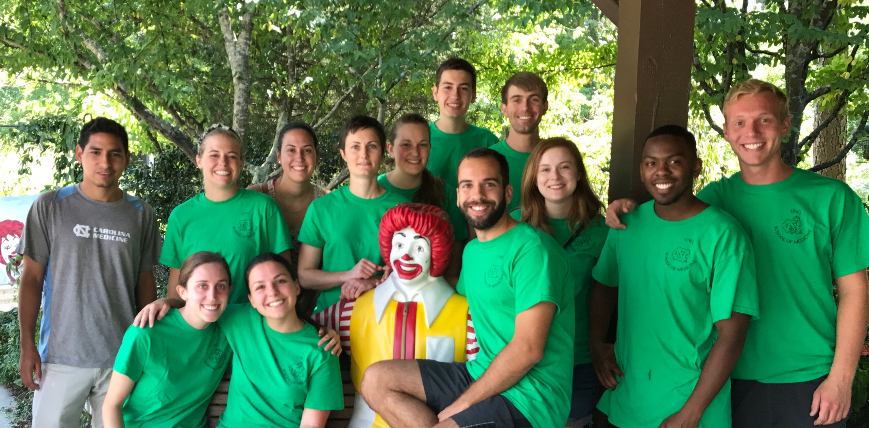 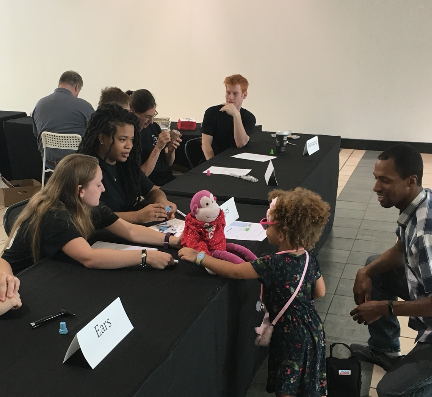 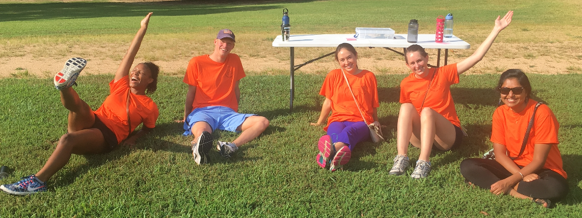 VPs of Student Recruitment
Chamara & Jackson
Overview
2 Co-VPs of Student Recruitment
Work closely with the UNC Admissions Office (especially Ms. Randee Reid and Joni James)
Weekly commitment = ~1-2hrs/person, closer to 3hrs when planning Second Look (overall = low stress and really rewarding!)
Tasks
Coordination and Management of the MS1/MS2 Admissions Ambassador Team
Selection and training of MS1/MS2 Ambassadors
Scheduling of paired MS1/MS2 Ambassadorsfor prospective students during the regular interview season
Management of Ambassador resources (polos, celebration dinner, etc)
Management of the Overnight Hosting (and Airport Transportation) Program
Selection of UNCSOM overnight hosts from all years
Coordinate scheduling between interviewing students and overnight hosts/drivers
Coordination of Second Look and Facebook Page for prospective students
Primary contact for prospective student questions and tours
Provide resources and contacts for prospective student inquires
Coordinate individual and/or group tours for prospective students outside of the regular interview season
Chamara and Jackson (uncsomrecruitment@gmail.com)
VP of Financial Affairs
Craig Sweeney
Weekly Responsibilities: 
Bookkeeping and reimbursement/payment processing (very simple) 
Serve as liaison between WMS officers and WMS financial accounts 
Touch base with finance sub-committee 
Annual Responsibilities: 
Develop and maintain annual budget for WMS 
Facilitate financial transparency 
Help plan fun and important events! 
Big Picture: 
Support great initiatives put on by class leaders 
Have a small role in many different facets of UNC SOM 
WMS Budget = WMS Priorities 
Ideal Candidate: initiator, team player, organized
VP for Diversity and Campus Affairs
Josh & Kedeja
Promote a culture of inclusion and climate of respect
FUN Events
Doctors for Diversity
Multi-cultural Night
Diversity Cafe
Representation
GPSF (General/Committee mtgs)
Facilitate dialogue among diversity-related Student Orgs (SNMA, LMSA, AMWA, QSA, MEMO, AAMSA)
Liaison between students, admin, WMS
hit us up: joshua_onyango@med.unc.edu/kedeja_adams@med.unc.edu
VP of Advertising & Outreach
Manage external communications to promote WMS, advertise UNC SOM events, and communicate with student body
WMS Website: Keep content up-to-date, create new content as necessary (work with VPs of IT and Research)

WMS Social Media: Post regularly, advertise events, brag about UNC SOM, become Instagram influencer, etc.

Student Activities Calendar: Maintain activities calendar on Teams

Liaison between UNC SOM and other student groups for joint events
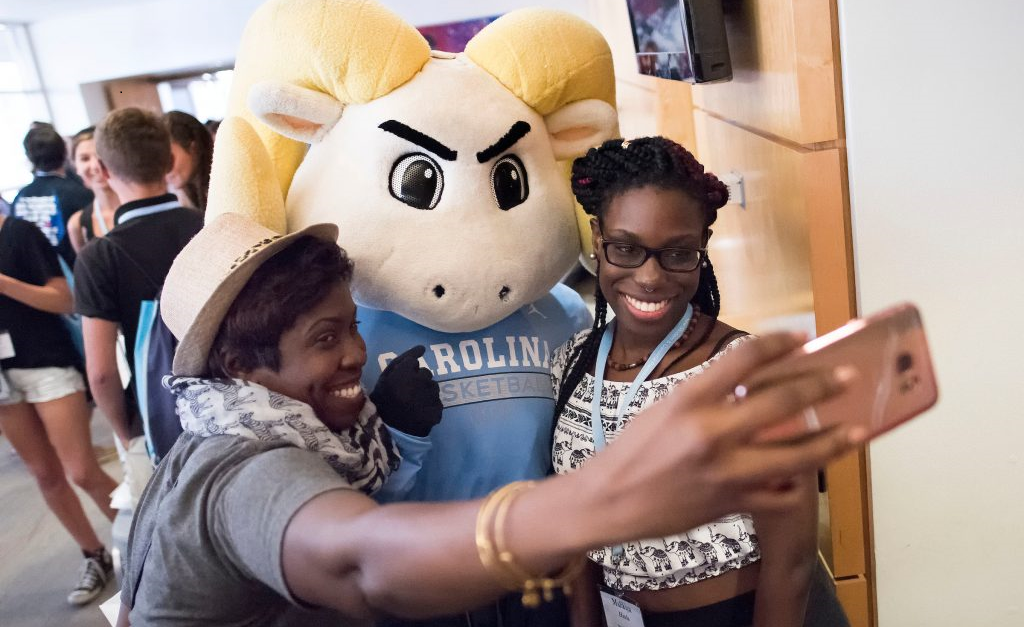 Current contacts: 
Allie Bukowski & Malcolm Chapman
alexandra_bukowski@med.unc.edu
Malcolm_chapman@med.unc.edu
15
9/5/18
Current Foundation Phase Officers
16
Next Steps
Platforms and intent to run due: next Friday (9/14) by 5 pm.
Platforms Distributed: 9/14 -  9/16
Elections: Monday (9/17) - Tuesday (9/18)
Runoffs: Wednesday (9/19)

Save the date: Whitehead Officer Retreat in October (date TBD)
17
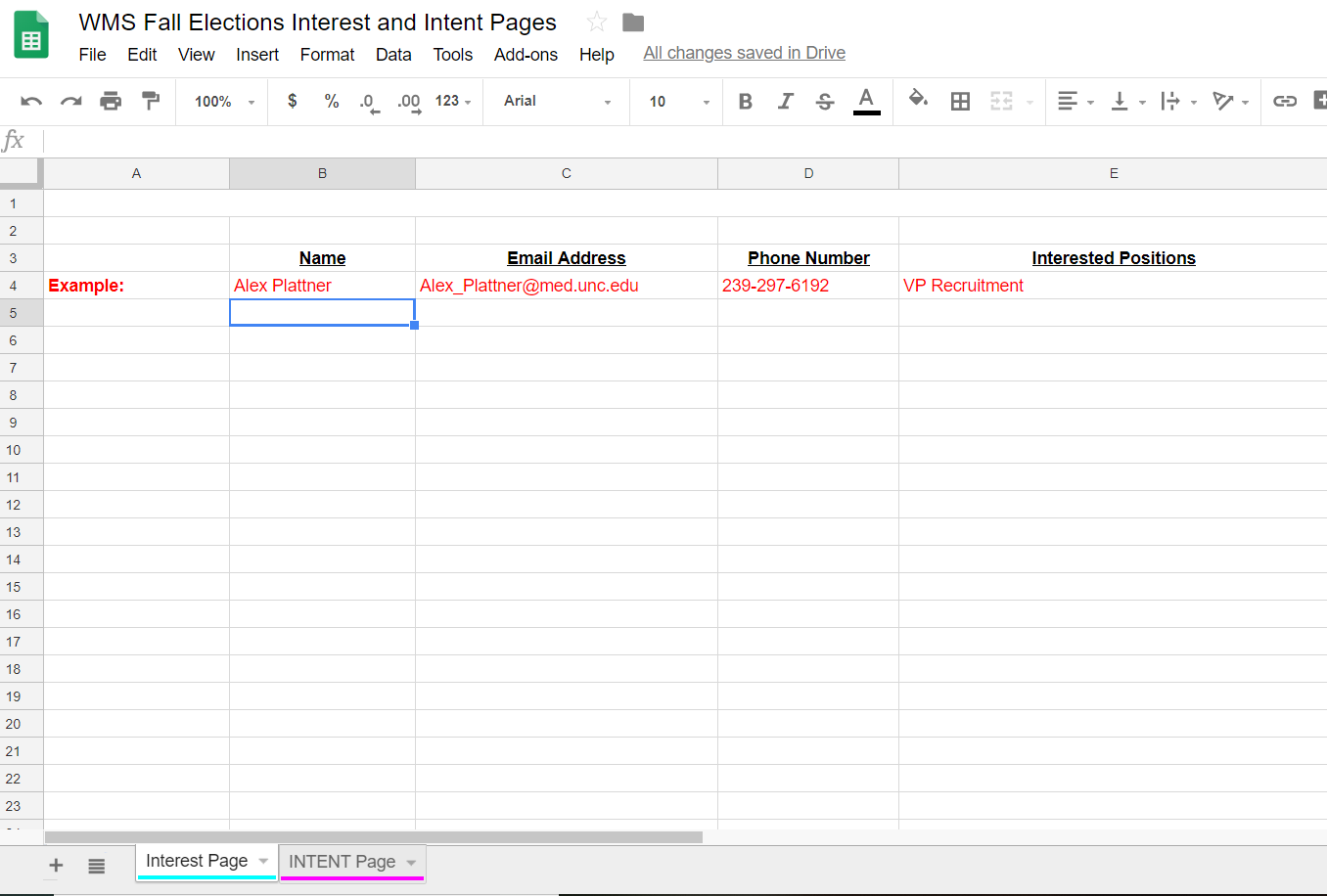 18
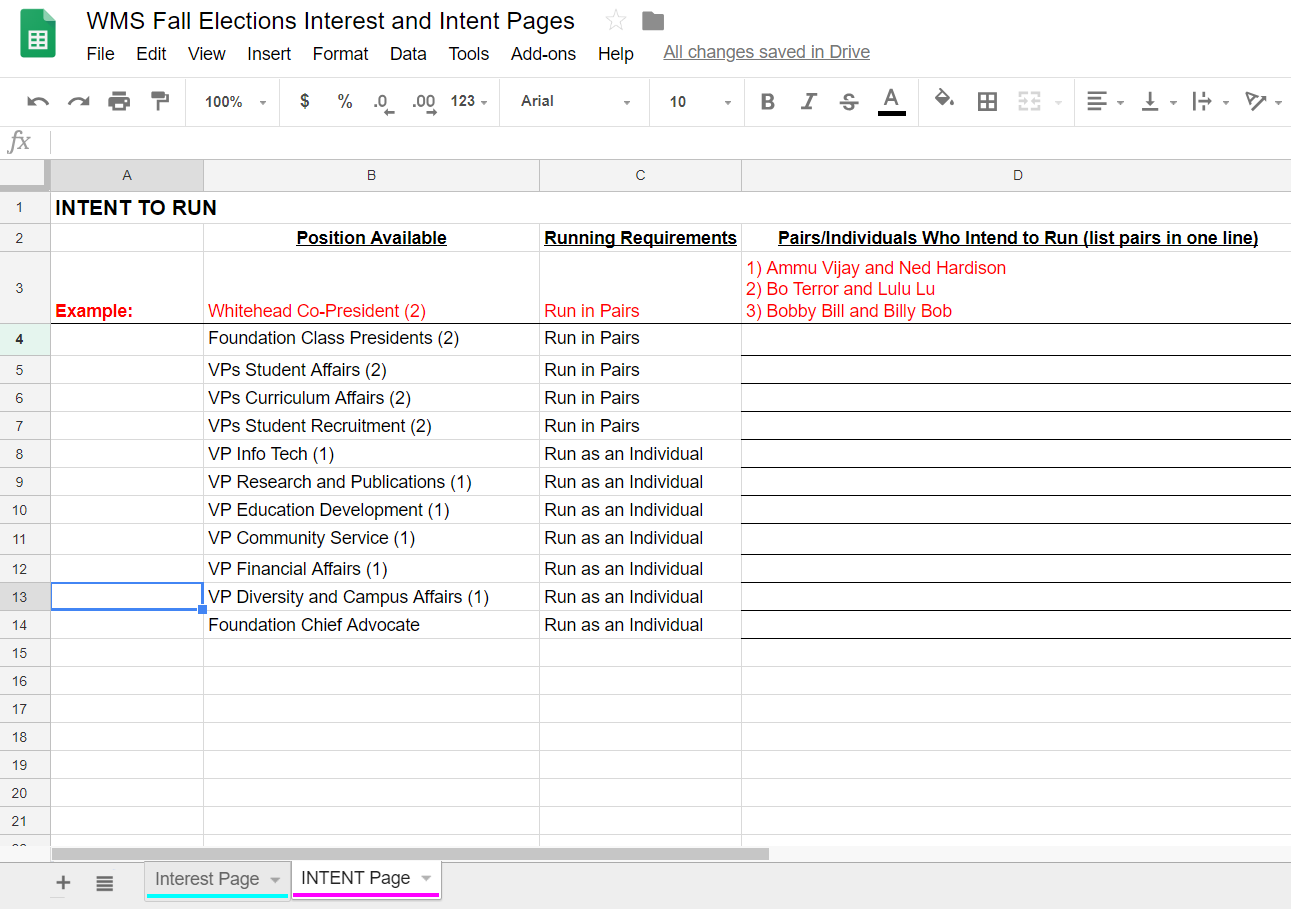 19